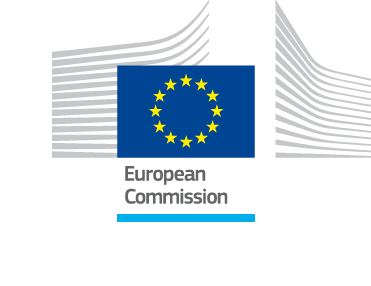 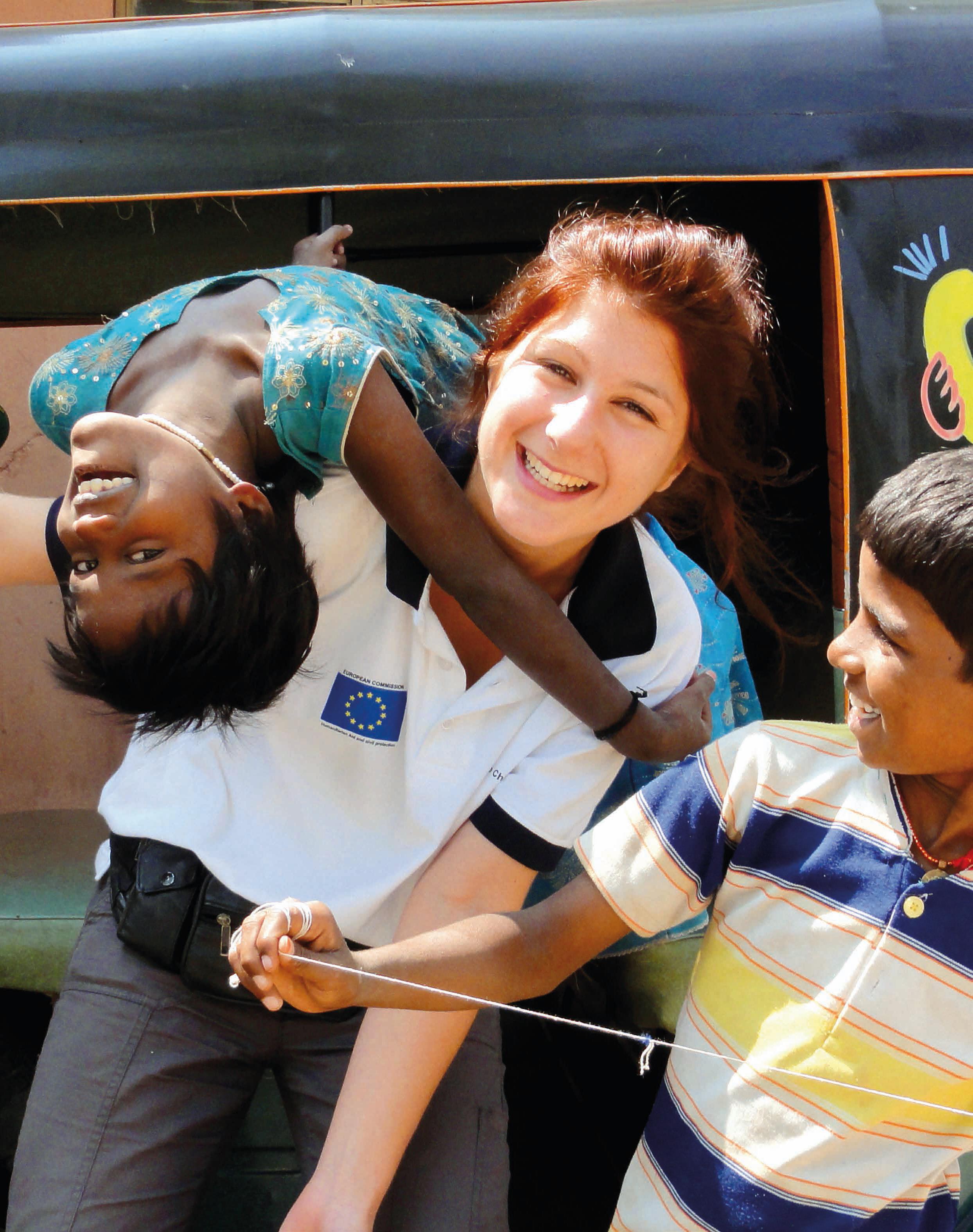 EU
Aid Volunteers
Julia Stewart-David
DG ECHO
Sophie LEMEL
EACEA
Roma, November 22nd  2016
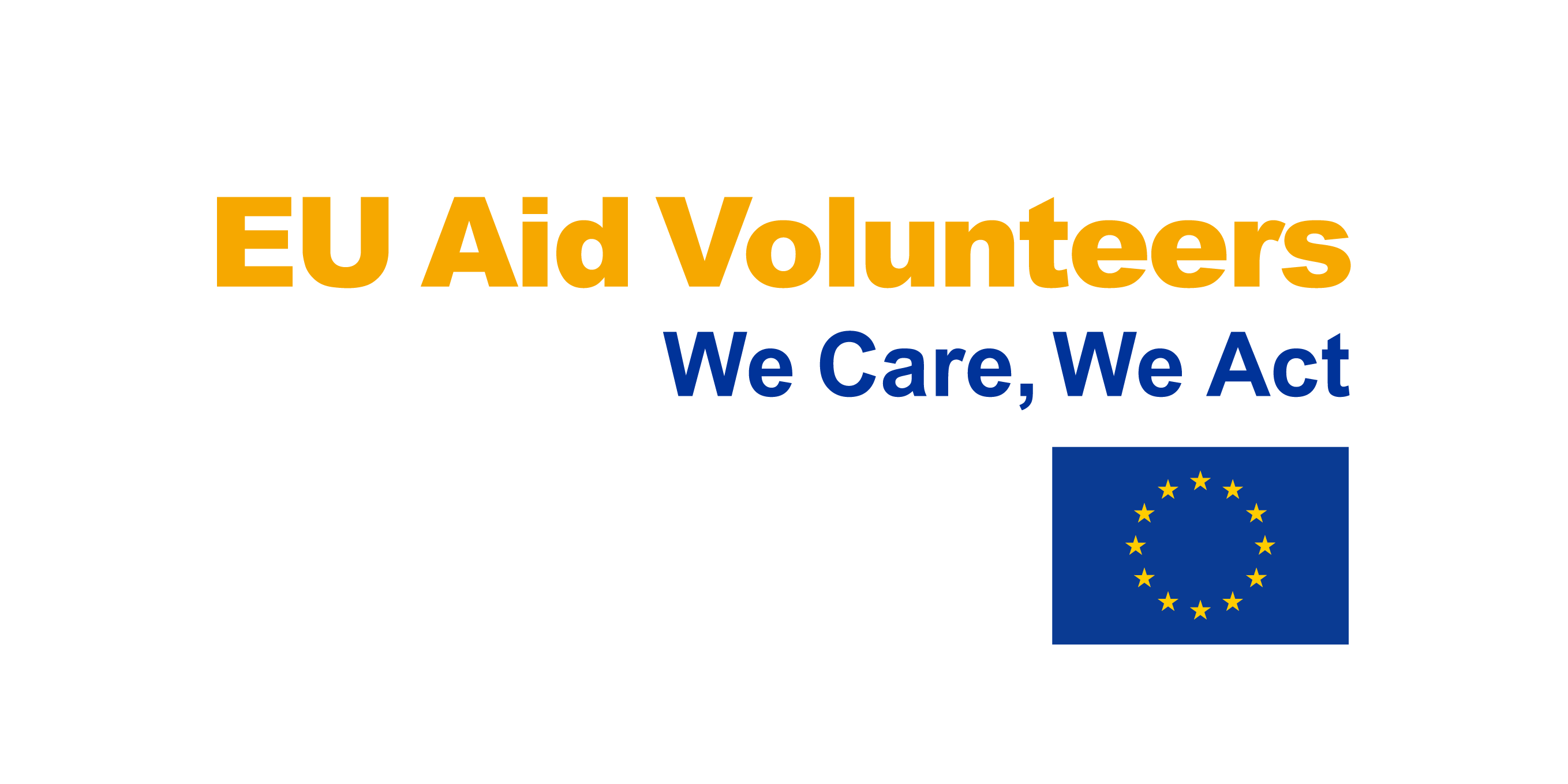 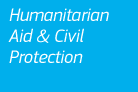 Certification mechanism
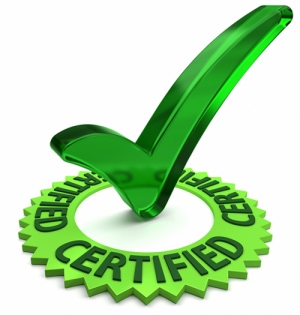 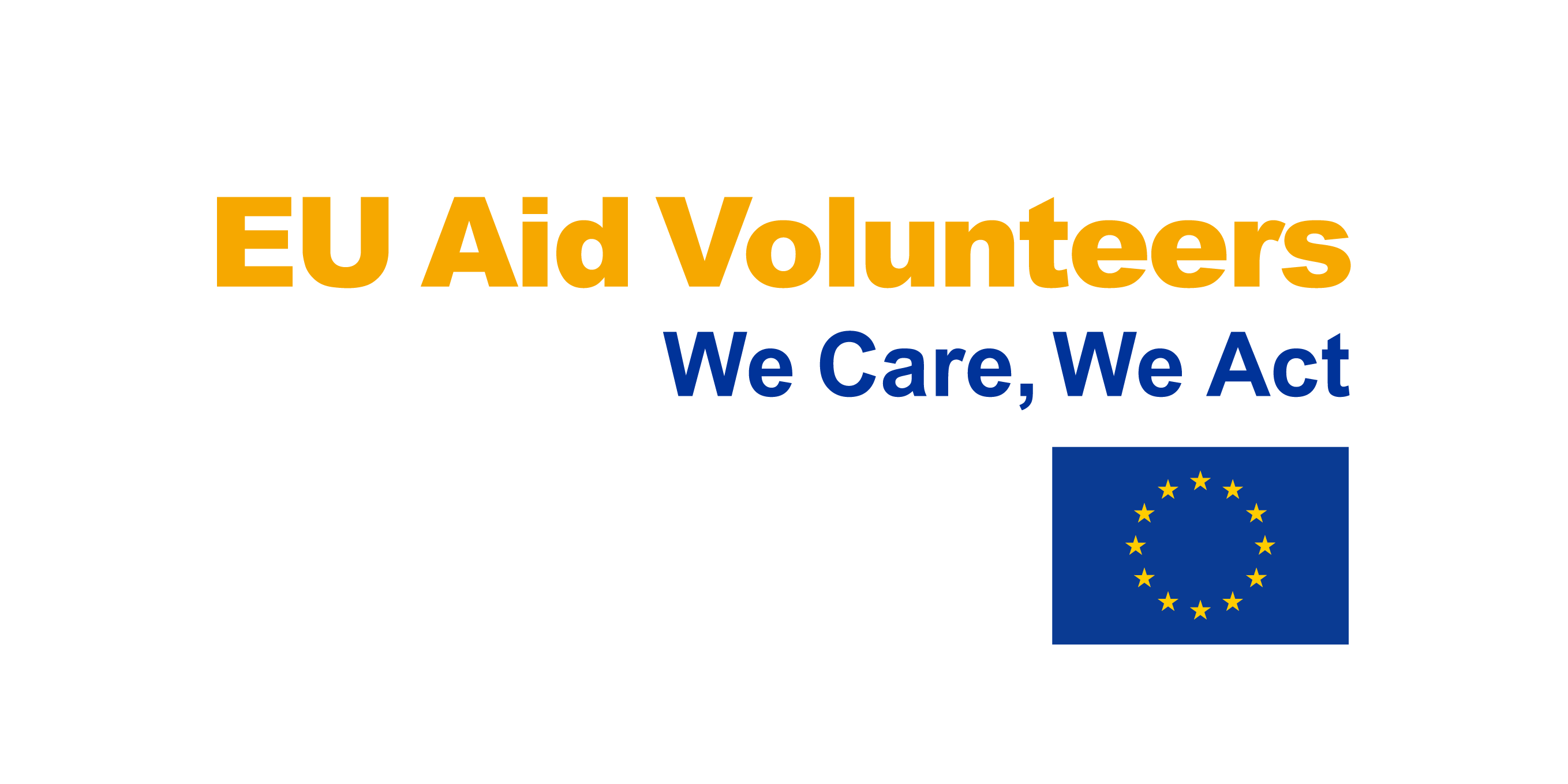 Sending Organisations
Hosting Organsations
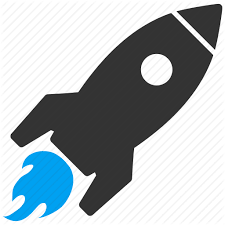 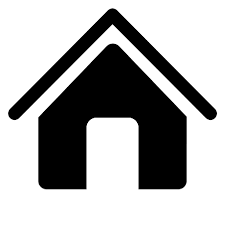 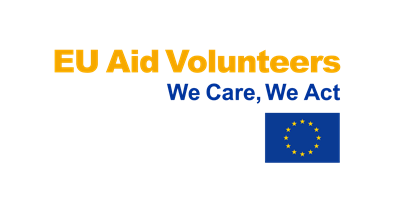 Sending Organisations
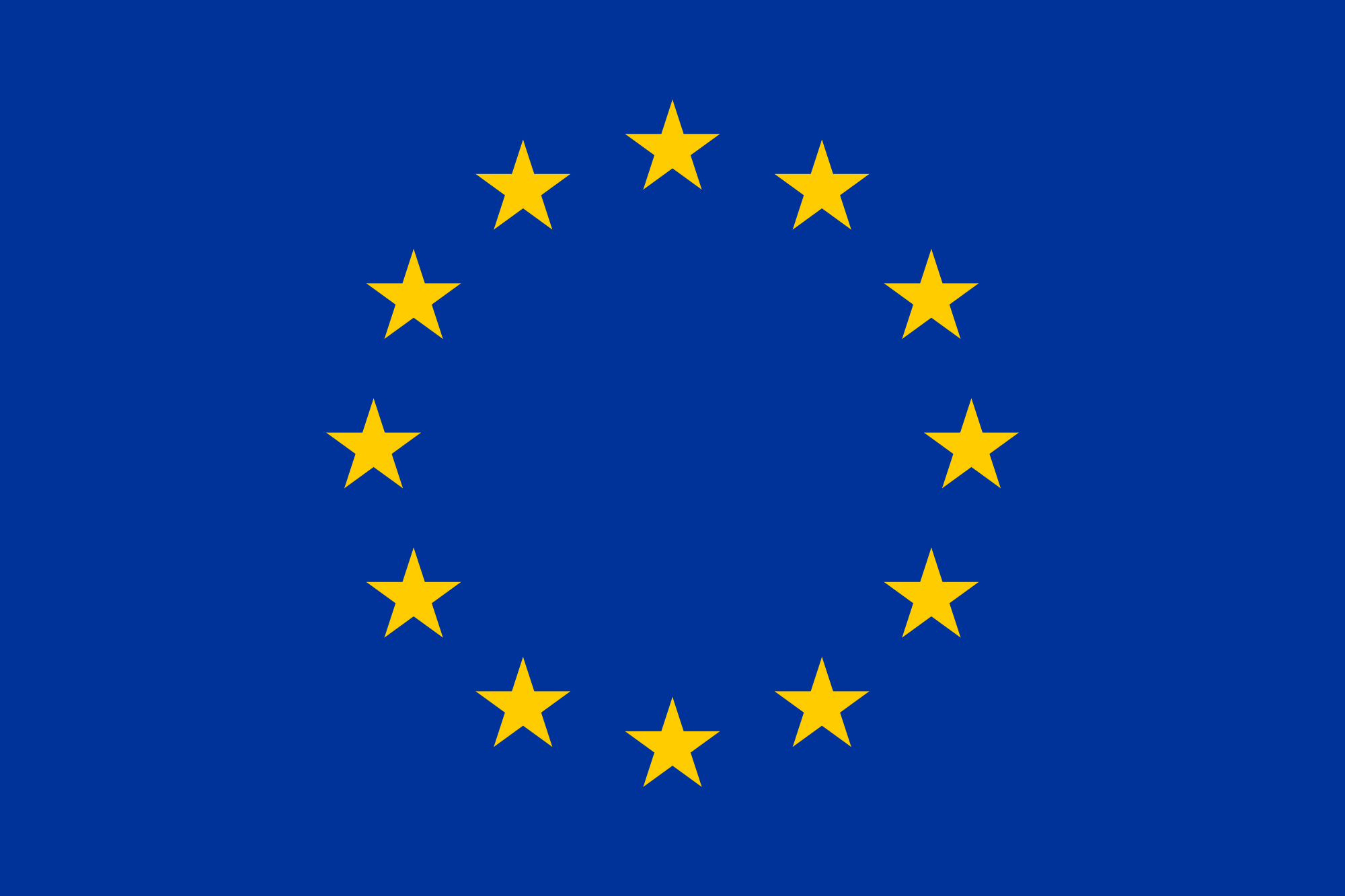 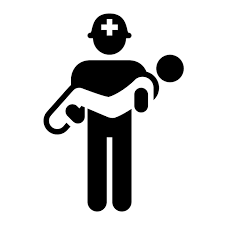 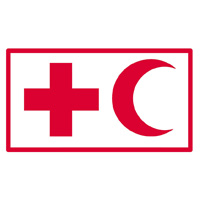 European Organisation
…active in the field of humanitarian aid
…including the International Federation of National Red Cross and Red Crescent Societies.
Hosting Organisations
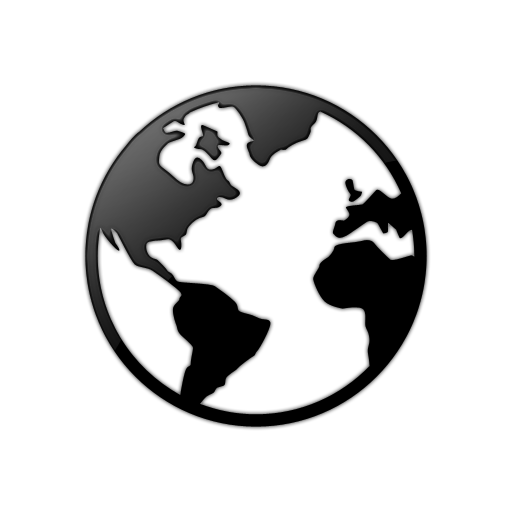 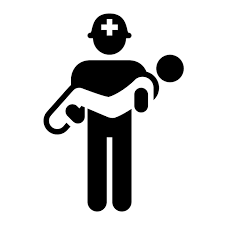 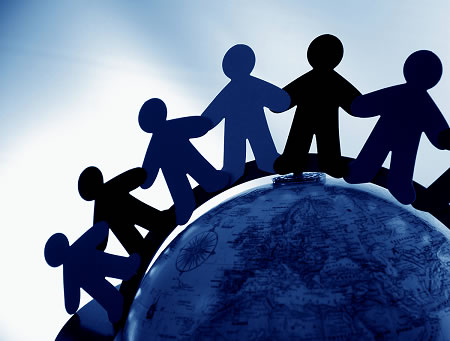 Third country organisations
…active in the field of Humanitarian Aid
…including International agencies and organisations.
Administrative simplification
FPA / FAFA partners are exempt from:
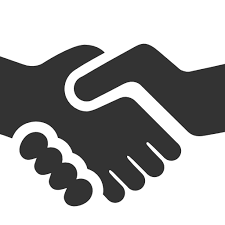 Proof of eligibility
Proof of being active in humanitarian aid
Proof of compliance with equal opportunities and non-discrimination standard
Proof of compliance with safeguarding children and vulnerable adults standard
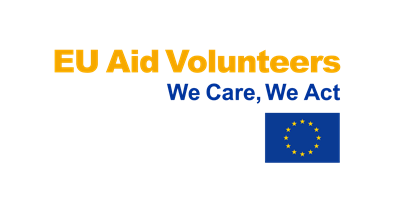 What is a complete application?
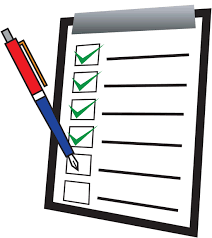 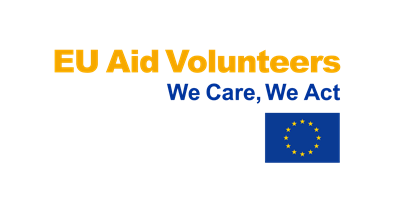 Sending organisation
Evidence-based self-assessment form
Declaration on honour
Security check-list
Proof of experience in the field of humanitarian aid 
Mandatory evidence documents for the following requirements:
Security policy and risk assessment
Equal opportunities and non-discrimination
Safeguarding children and vulnerable adults
Health and safety
Data protection
Optional evidence
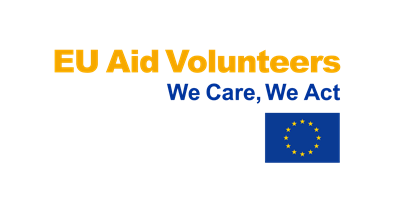 Hosting organisation
Self-assessment form
Declaration on honour
3 references
Hosting organisation simplified procedure
Self-assessment form
2 types of declaration on honour
3 references
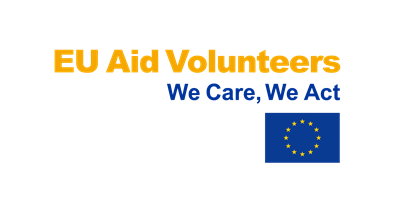 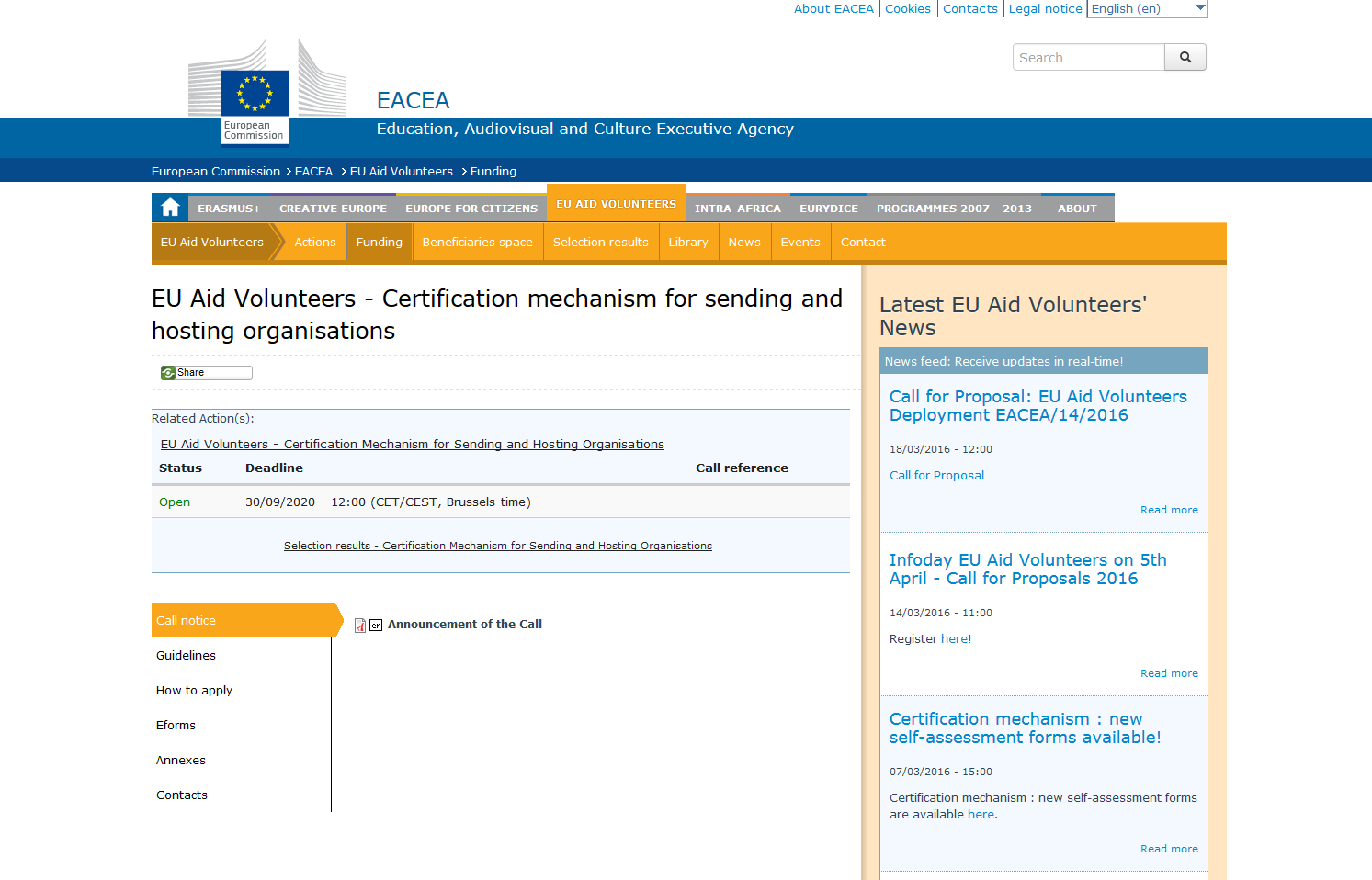 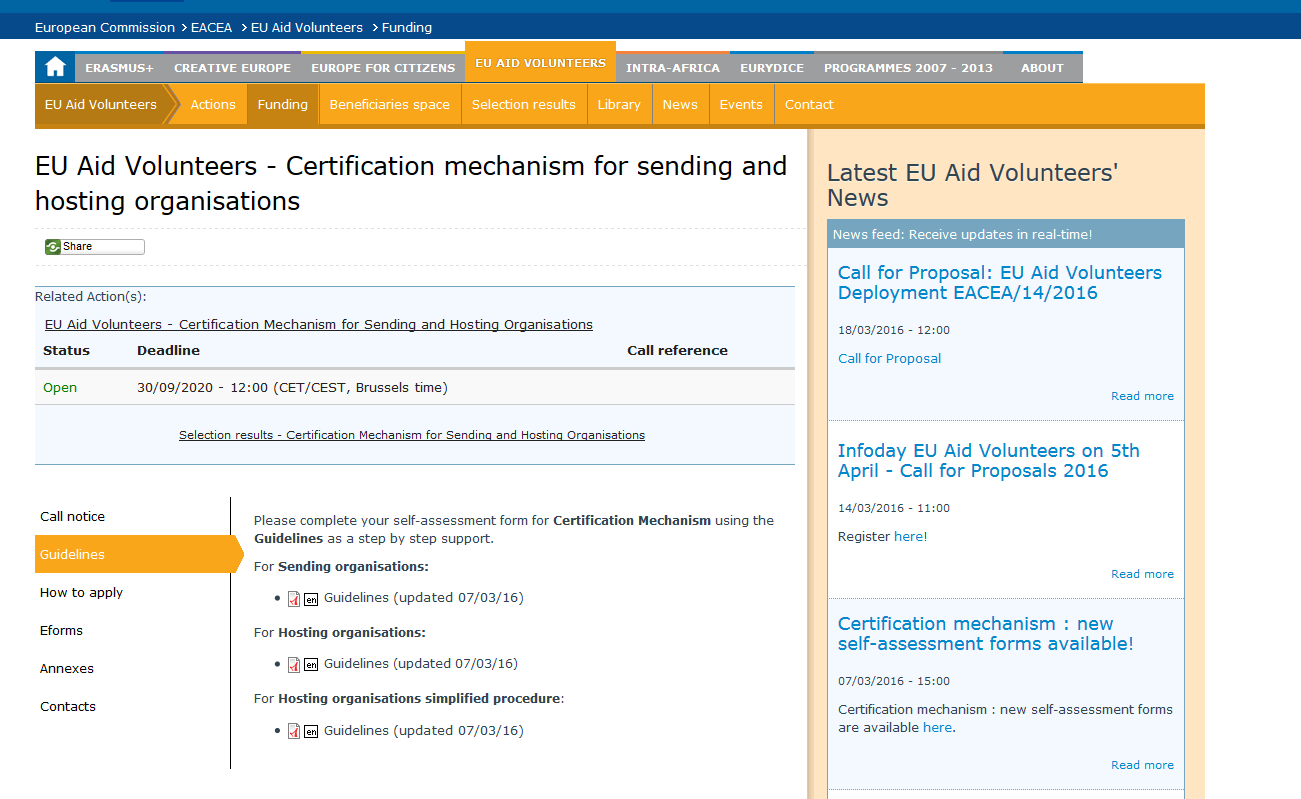 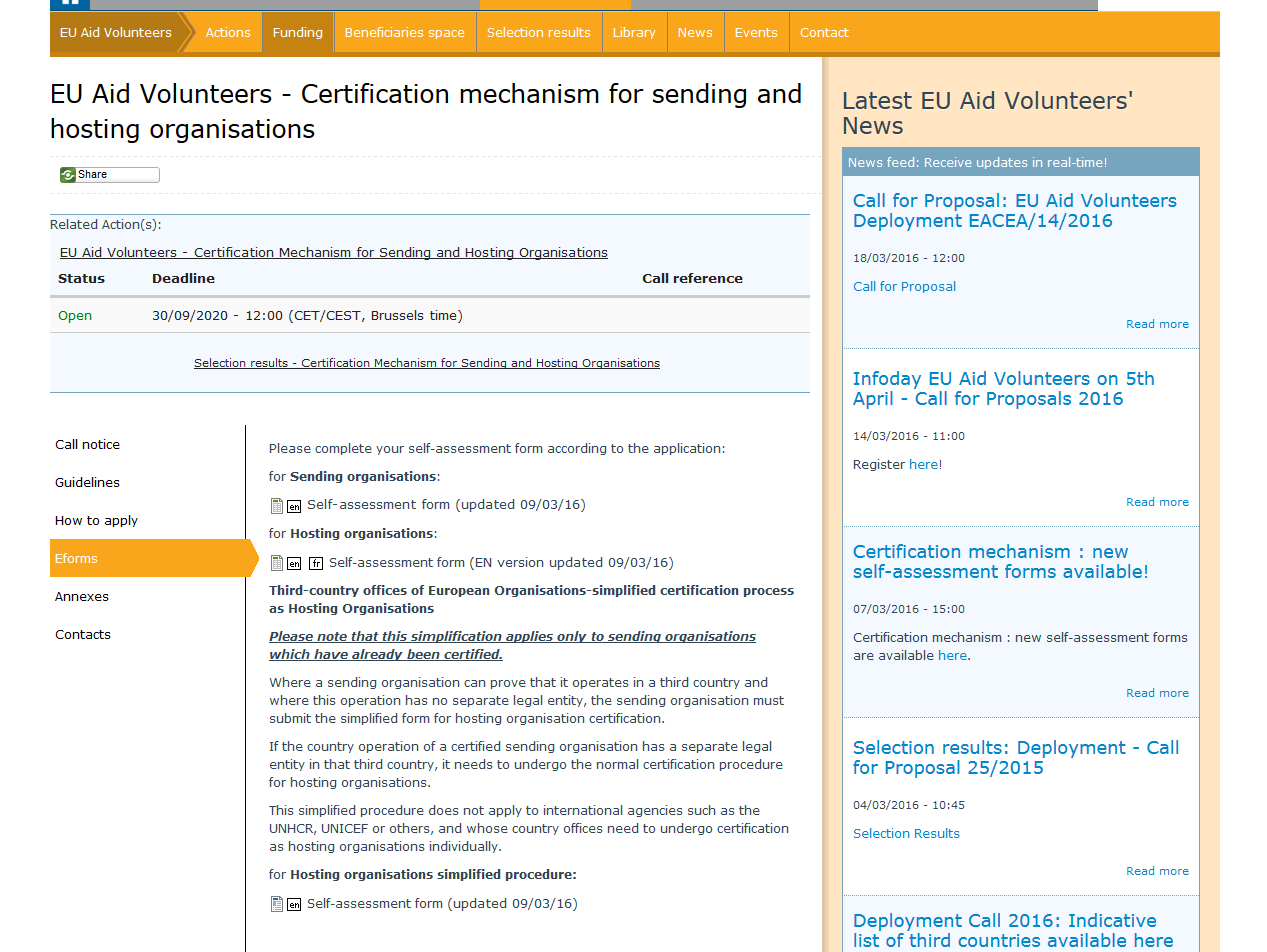 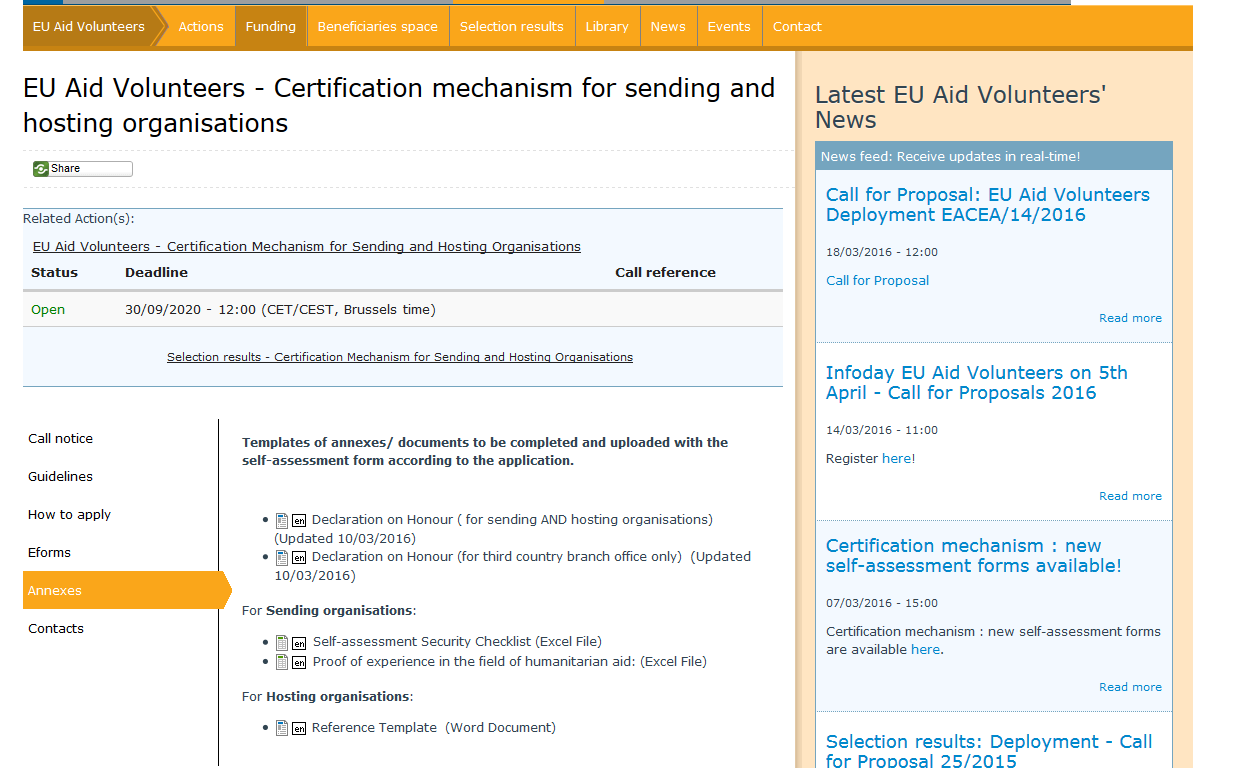 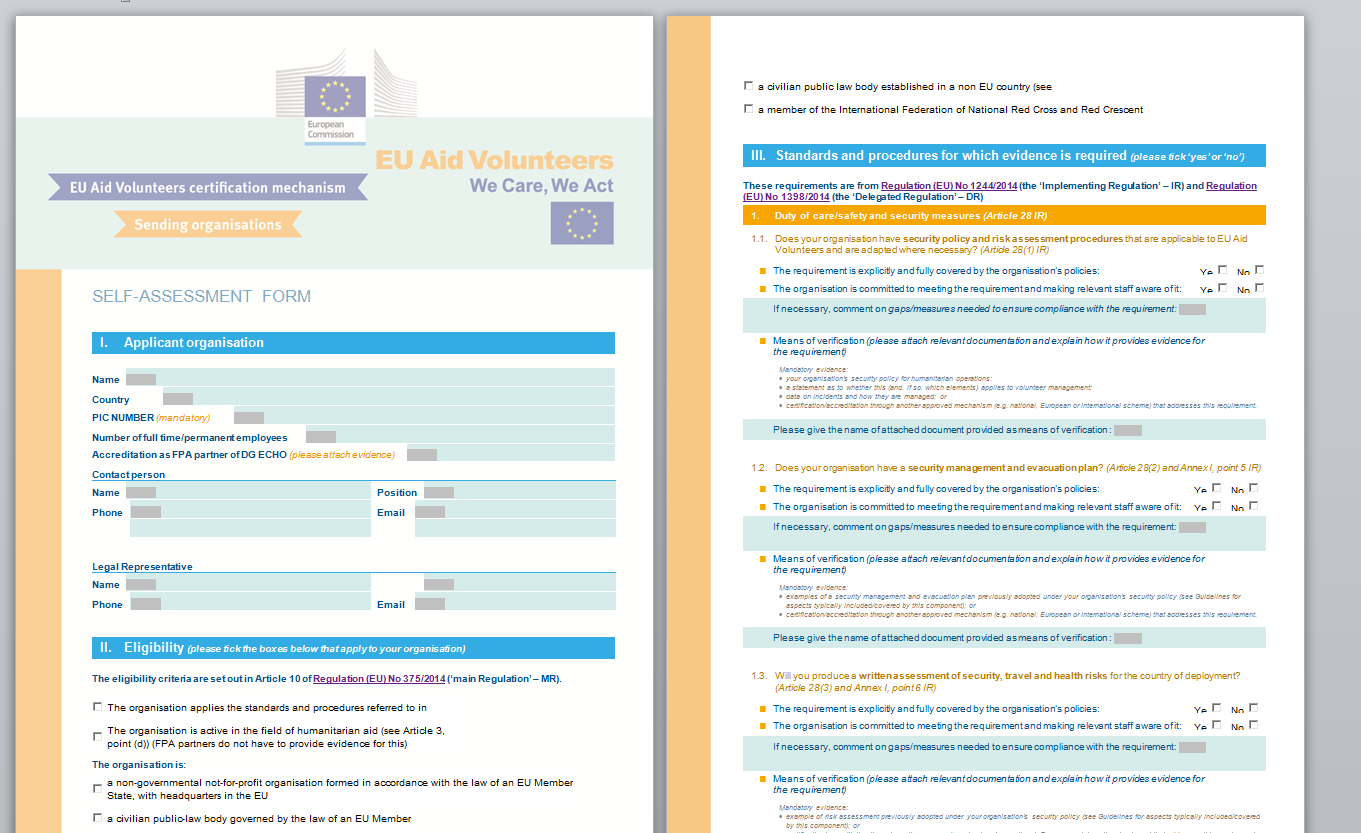 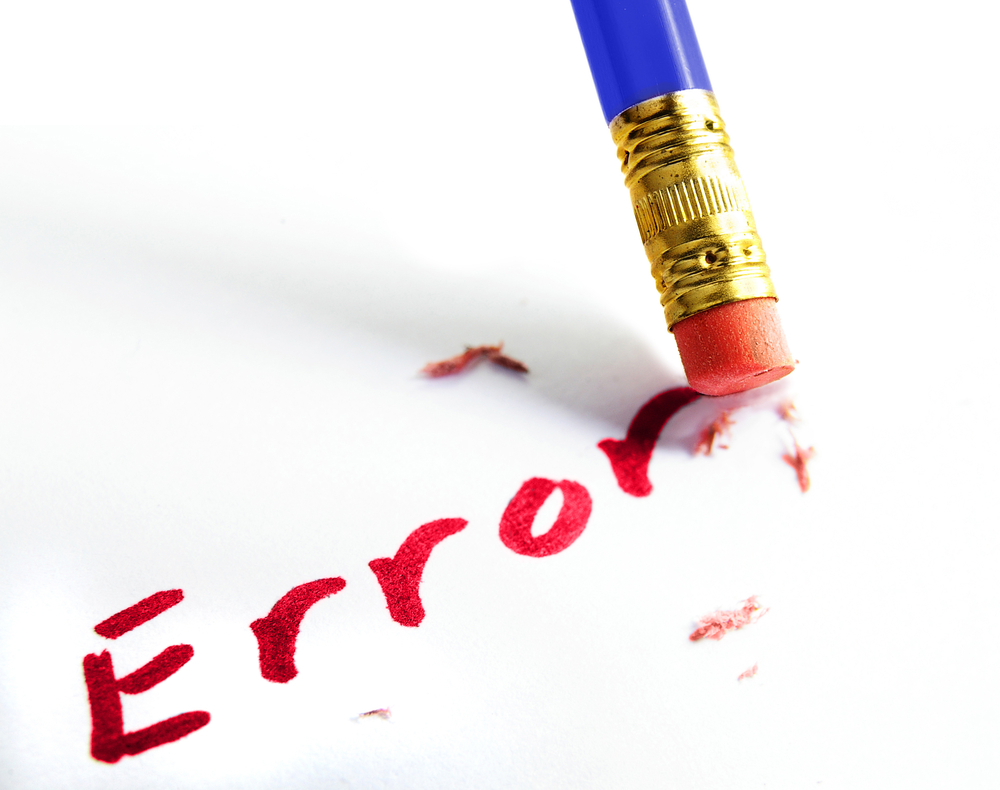 The most frequent errors
Application form is not complete 
Some mandatory documents are missing
Documents sent with the application are not relevant or do not explain the procedures/policies of the organisation
No documents uploaded for PIC number
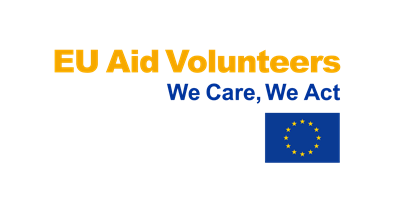 Results

Communication of results within 6 months of receiving application:
Organisations not awarded for certification:

Not fully compliant with the requirement of the standards and procedures
Written notification indicating reasons and who to contact for further information
Organisations awarded certification:

Fully compliant with the requirements of the standards and procedures
Written confirmation 
Published list
Organisations awarded certification:

Fully compliant with the requirements of the standards and procedures
Written confirmation 
Published list
Organisations not awarded for certification:

Not fully compliant with the requirement of the standards and procedures
Written notification indicating reasons and who to contact for further information
Next step: available support for technical assistance and capacity building.
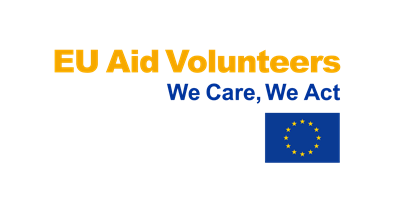 Where to find the information?
EACEA Website 

http://eacea.ec.europa.eu/eu-aid-volunteers/funding/certification-mechanism-for-sending-and-hosting-organisations_en
Any doubts or questions?
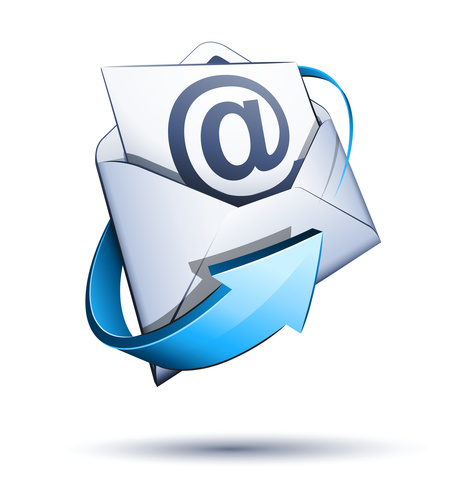 EACEA-EUAID-VOLUNTEERS@ec.europa.eu
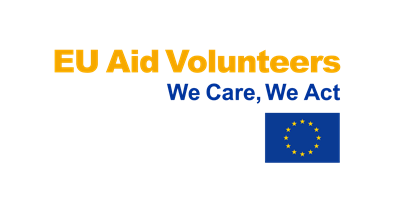 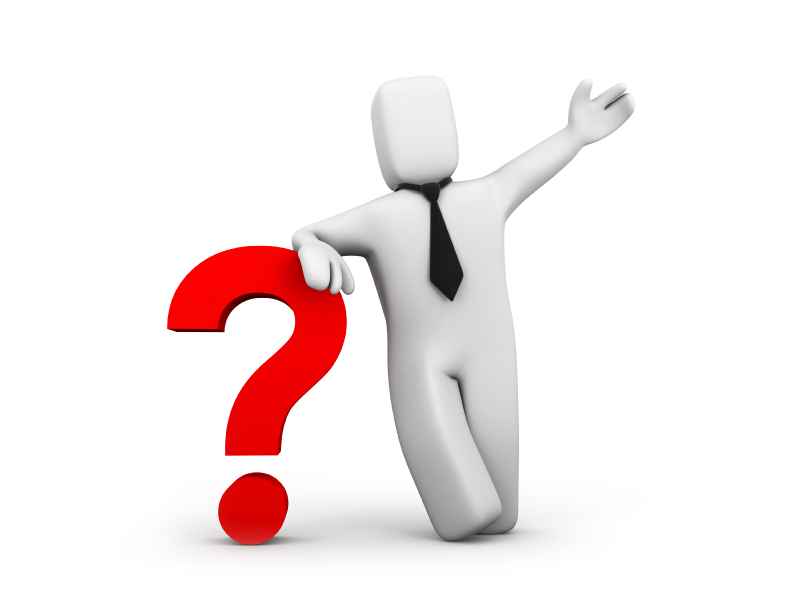 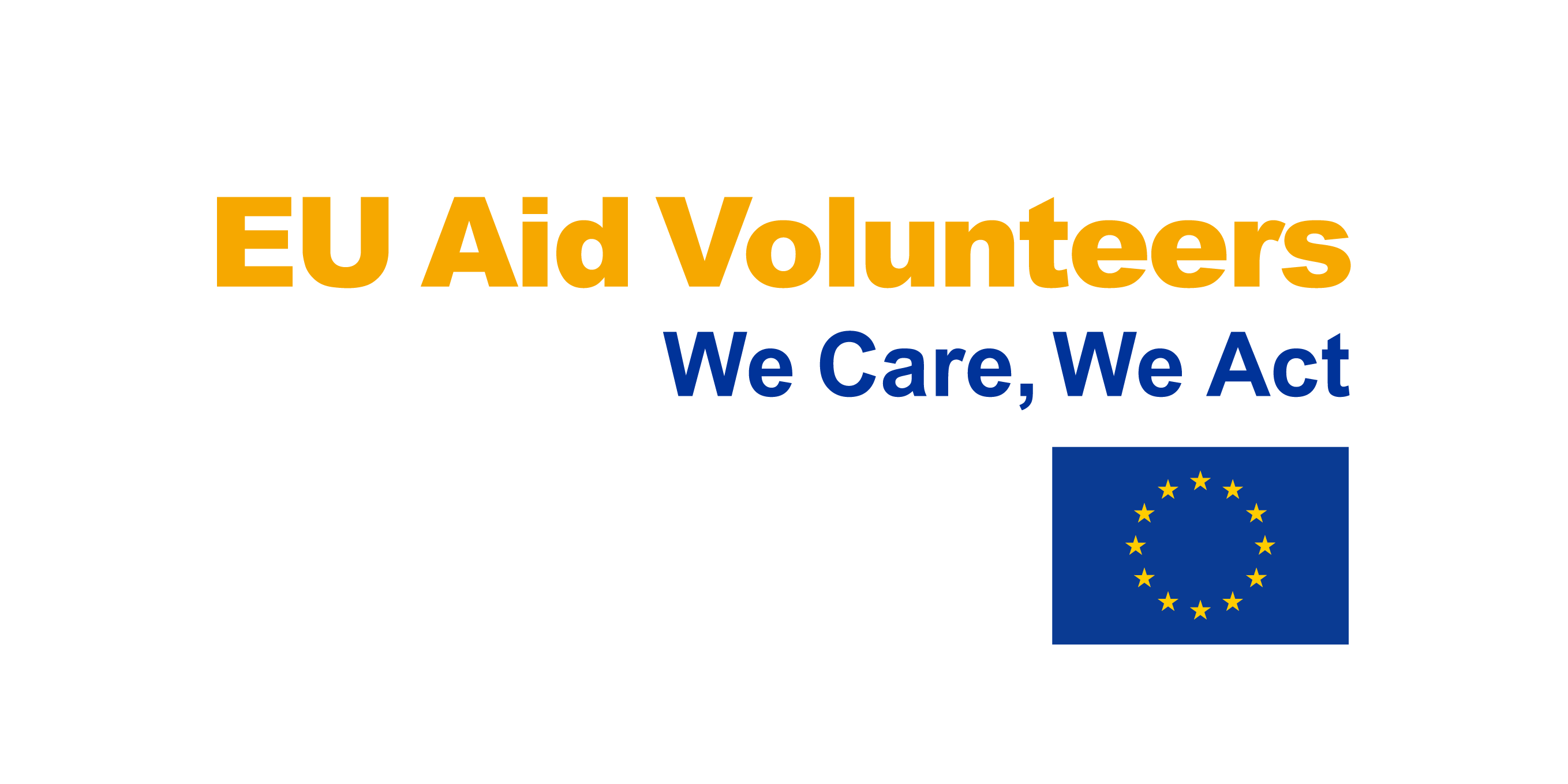